第十二节—电化学
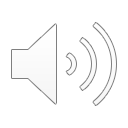 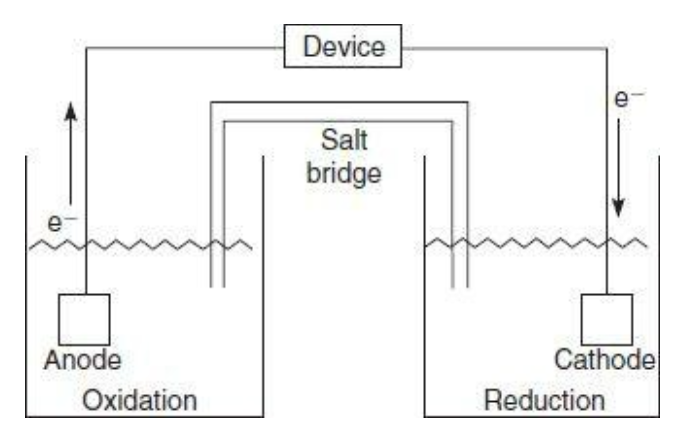 原电池—galvanic cell
原电池
将化学能转变为电能的装置
由导线（wire），盐桥（salt bridge），阴极（cathode），阳极（anode）和电解质
阴极为正极，阳极为负极
发生氧化还原反应—阴极为还原反应，阳极为氧化反应
电子从阳极流向阴极，电流方向相反
总反应
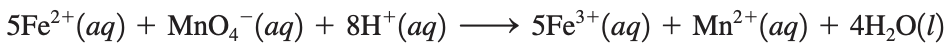 阴极反应
阳极反应
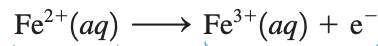 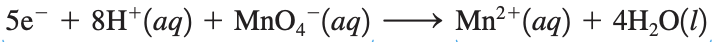 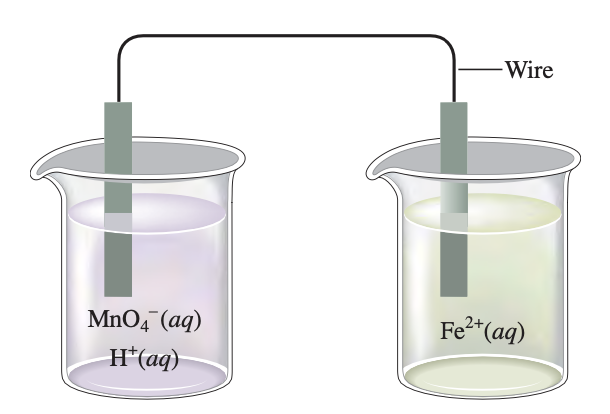 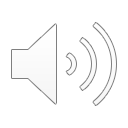 电池电势（上）—cell potential
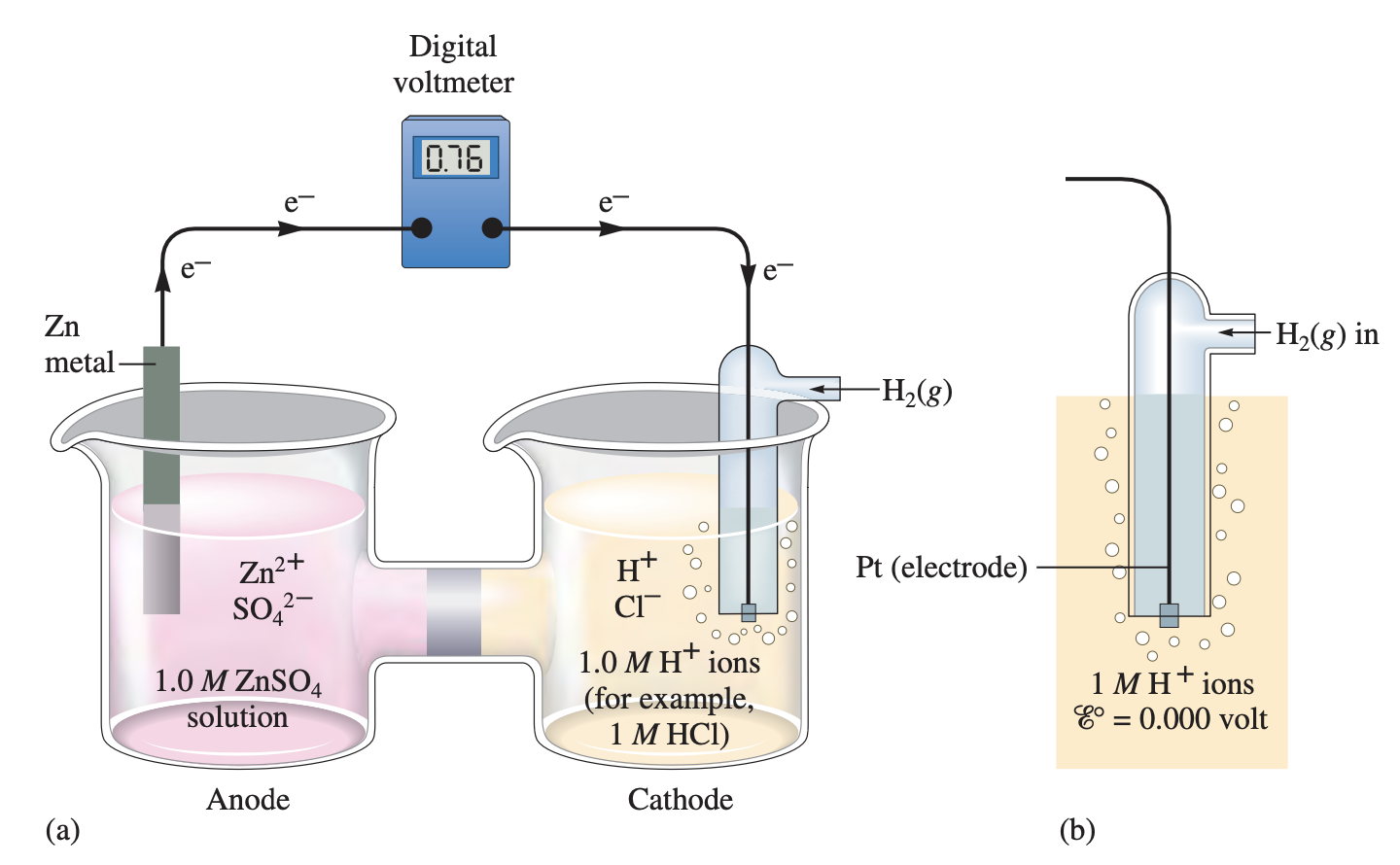 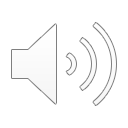 电池电势（下）—cell potential
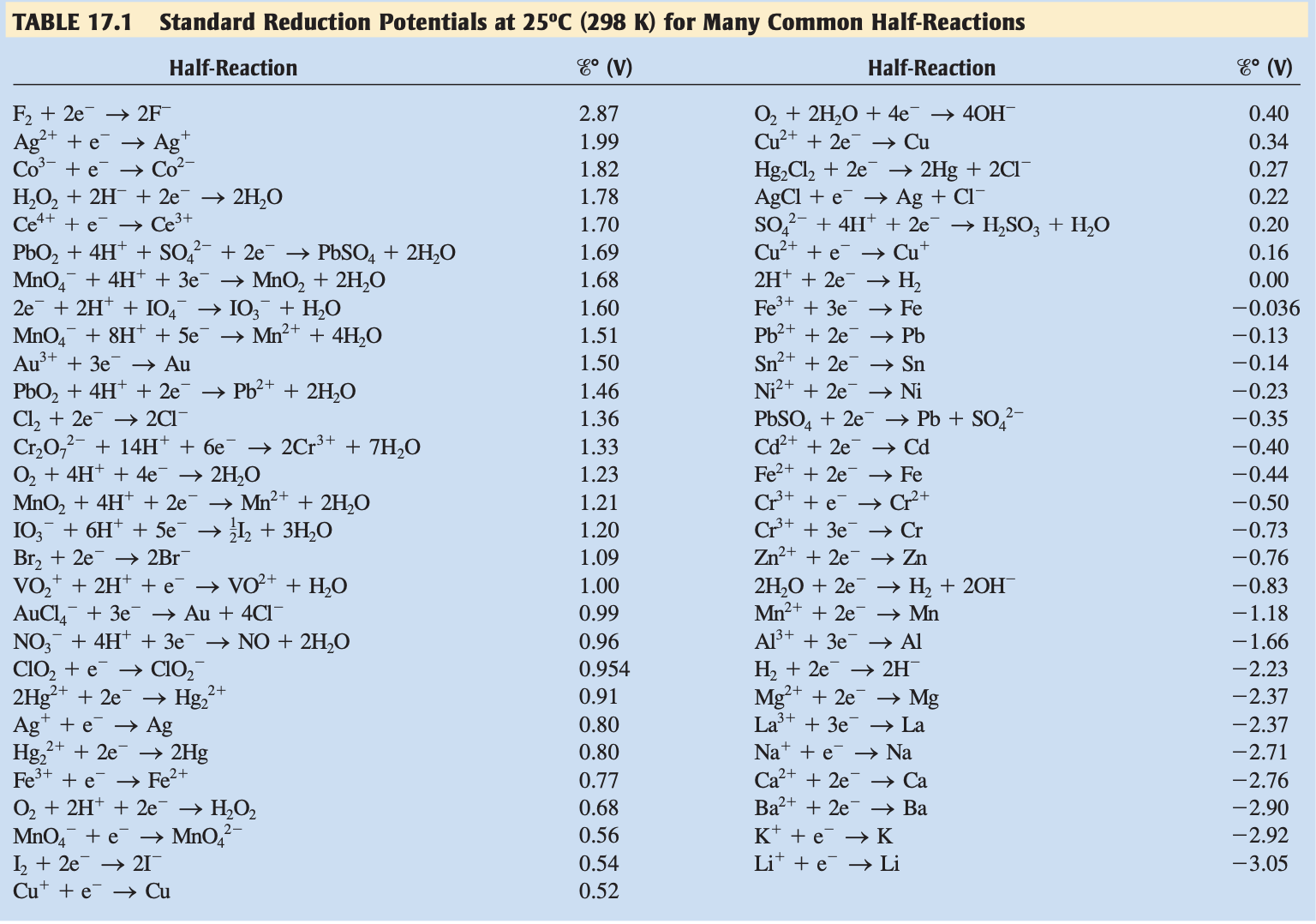 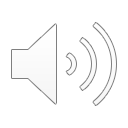 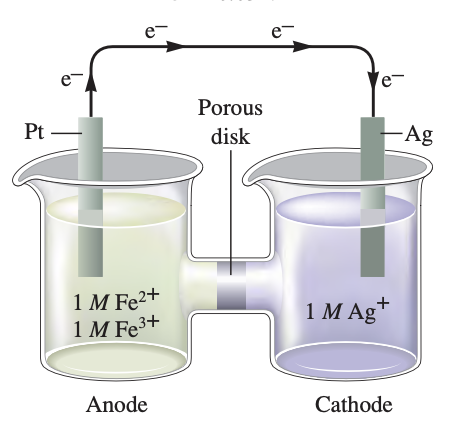 原电池符号—line notation
把阳极写在符号表达式的左边，阴极写右边
每种物质要写出状态
以符号“∣”表示不同物理状态之间的接界，用“‖”表示盐桥。同一相中的不同物质之间用“,”隔开
最左边和最右边的分别是组成电极的物质
总反应式
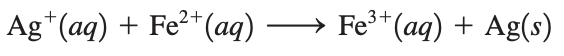 原电池符号
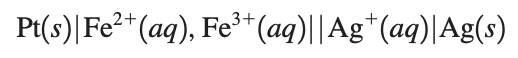 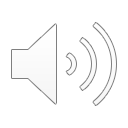 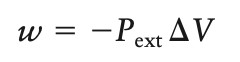 电池电势与自由能的关系
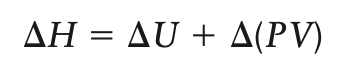 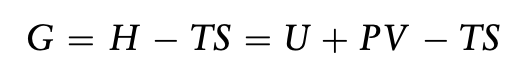 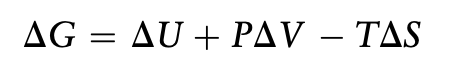 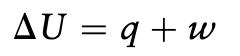 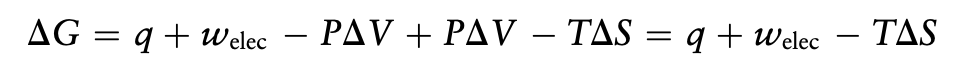 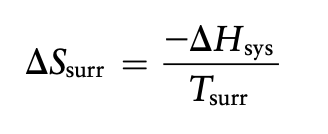 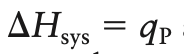 AP化学重要公式
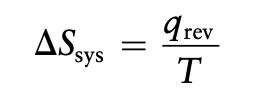 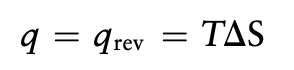 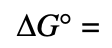 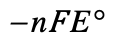 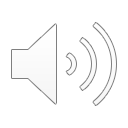 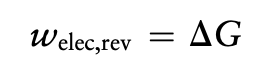 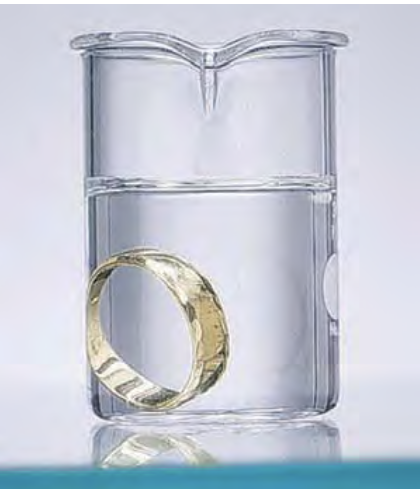 电池电势与自由能的关系
标准还原电势
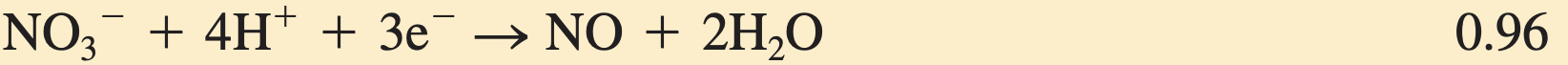 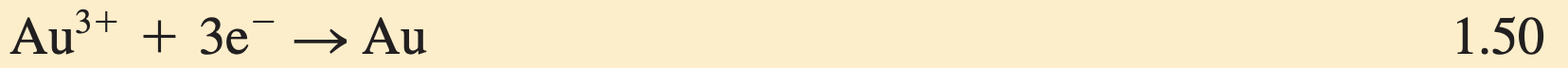 练习—预测金能否溶解在1L 1M 硝酸中变成1M三价金溶液
总反应式
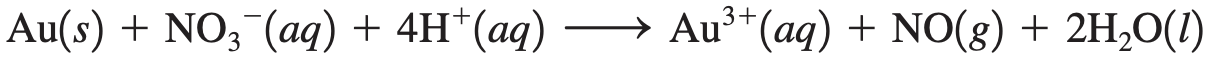 电极电势
吉布斯自由能
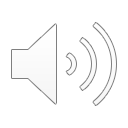 电解—electrolysis
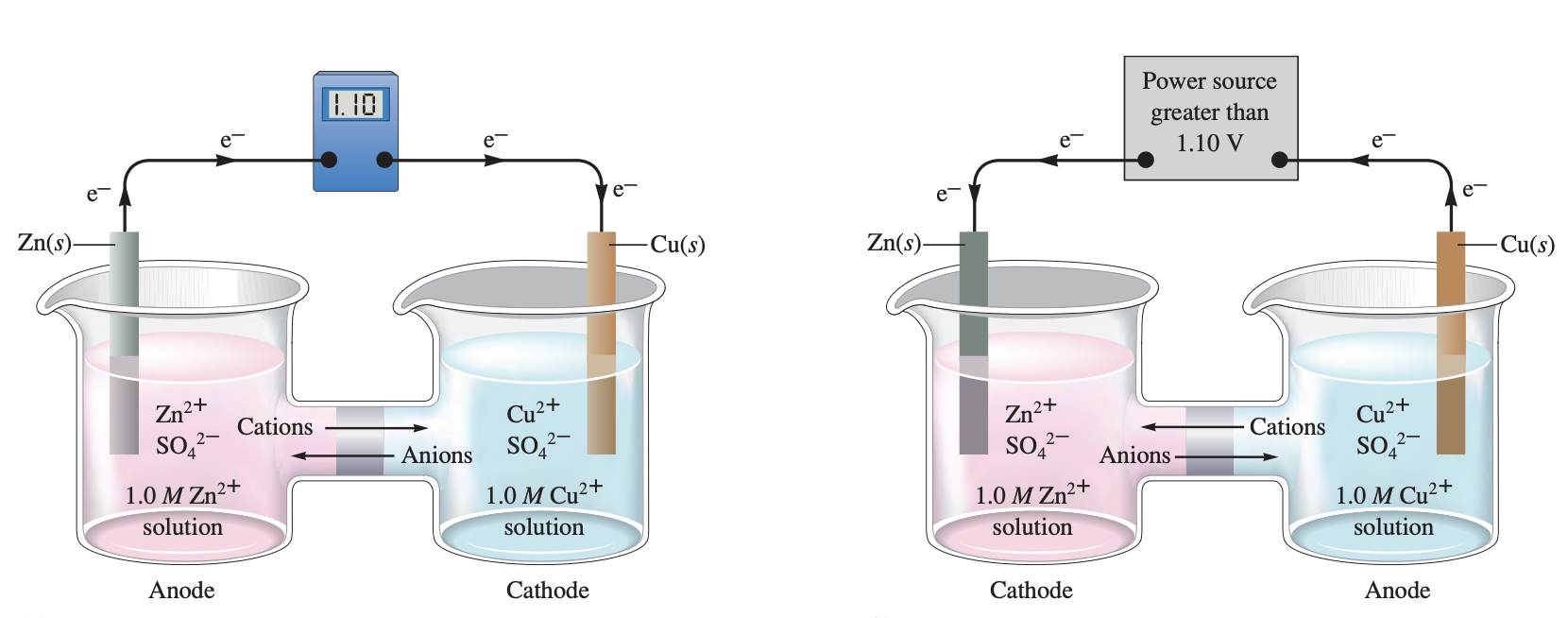 原电池和电解池
电解池原理和原电池相反—使电流通过电路产生一个化学反应，非自发，需要外部能量，电池电势为负
多种阴阳离子共存时，电解的难易度取决于电极电势—电势越高，越容易被还原或氧化
可用于工业生产
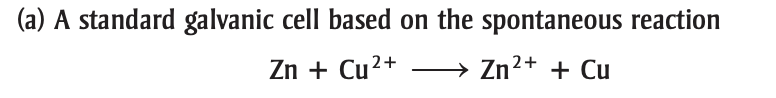 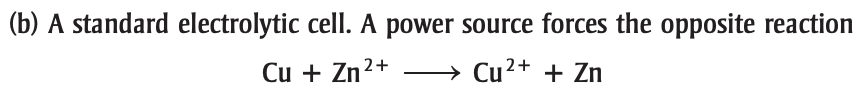 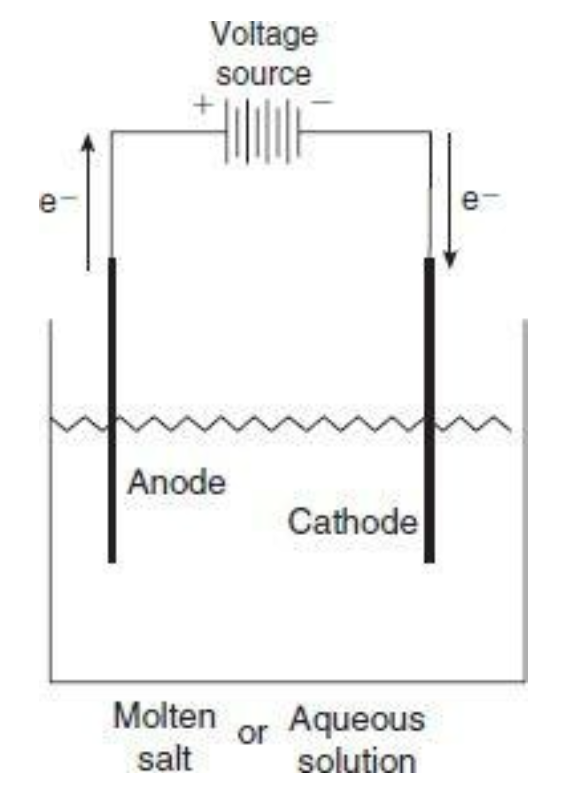 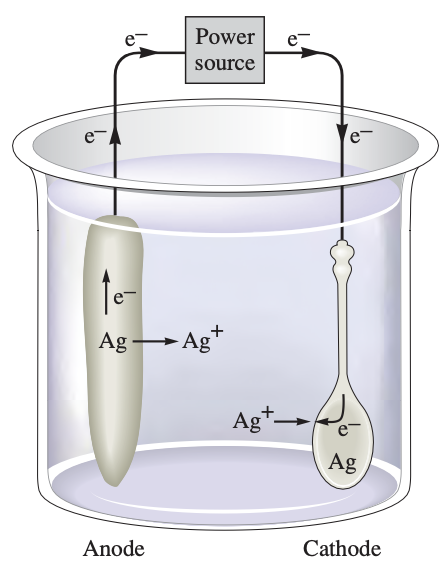 电解池组成
电解法制银
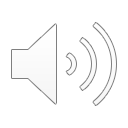 电镀—electroplating
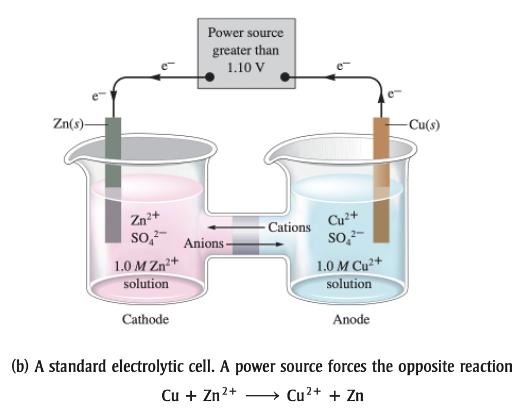 锌在阳极上被镀上
AP化学重要公式
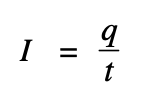 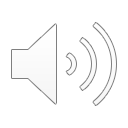 Practice 1
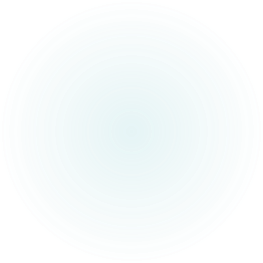 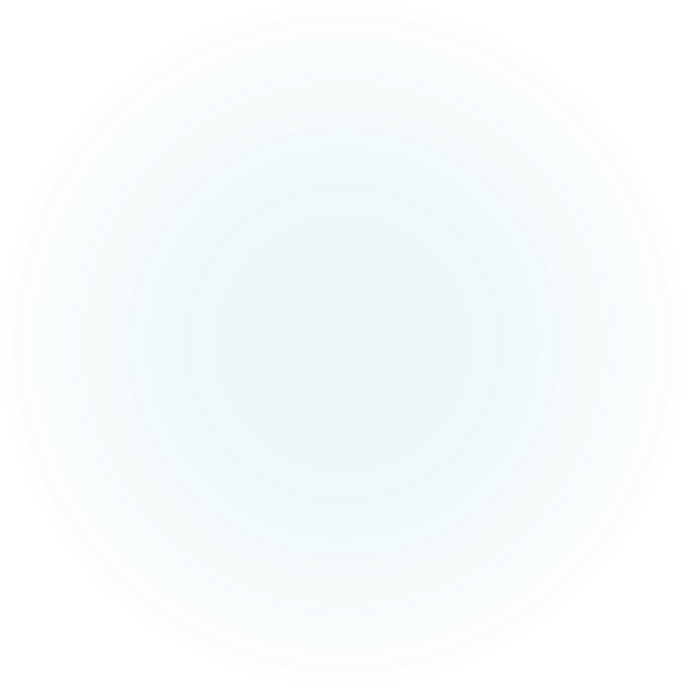 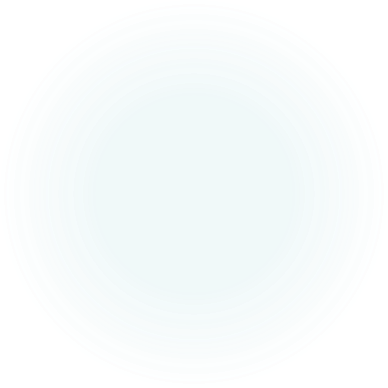 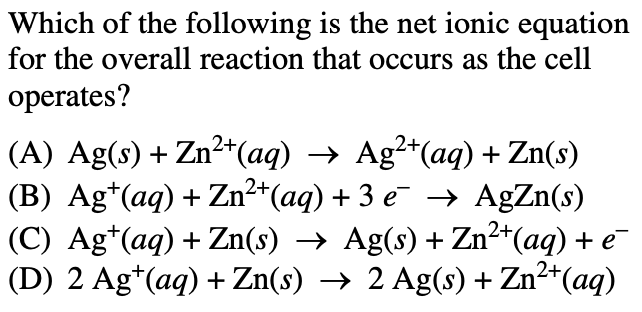 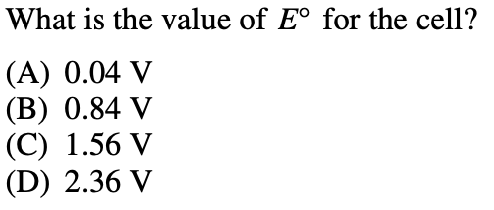 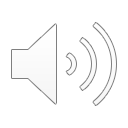 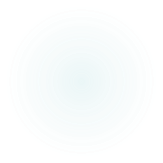 Practice 2
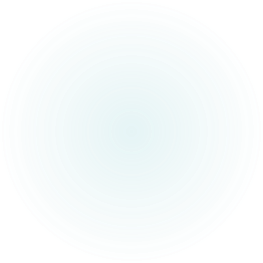 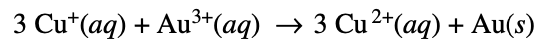 A student studying the reaction represented above constructs a voltaic cell as shown in the diagram below. The cell contains an Au(s) electrode in a beaker containing 1.00 M Au(NO 3)3(aq) and a Pt(s) electrode in a beaker containing 1.00 M CuNO 3(aq) and 1.00 M Cu(NO 3)2(aq).
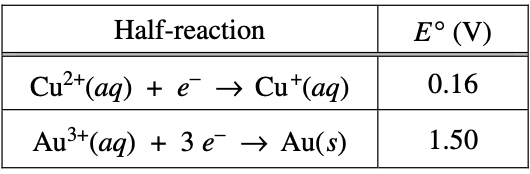 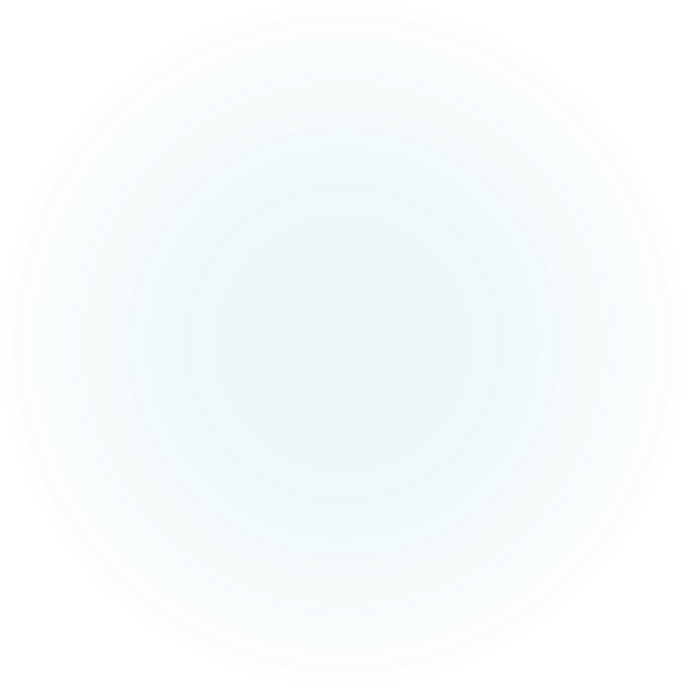 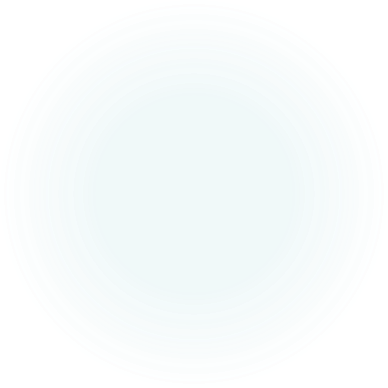 (a) Calculate the value of the standard cell potential, E°.
1.34V
(b) Does the mass of the Pt(s) electrode increase, decrease, or remain the same as the cell operates? Justify your answer.
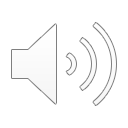 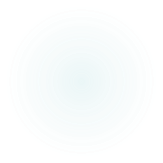 Remain the same
Continued...
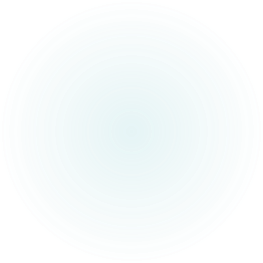 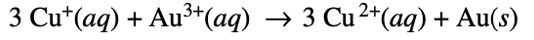 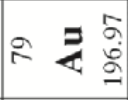 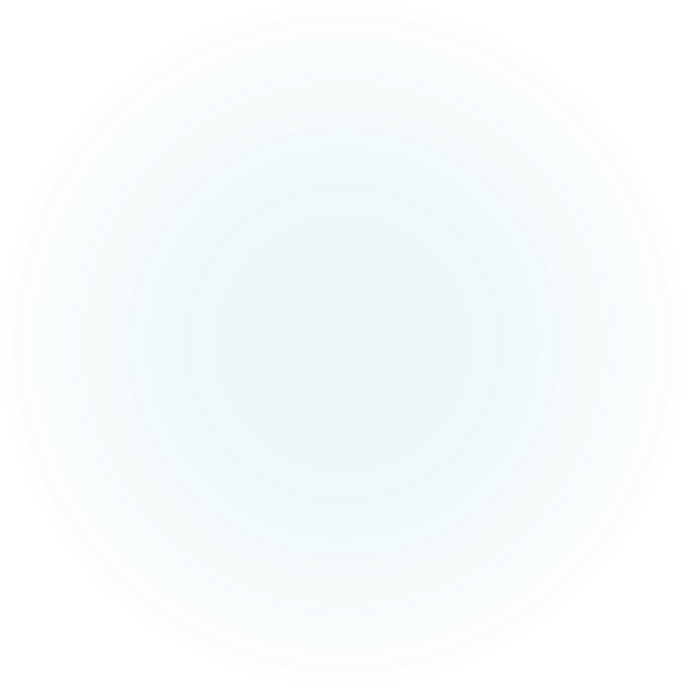 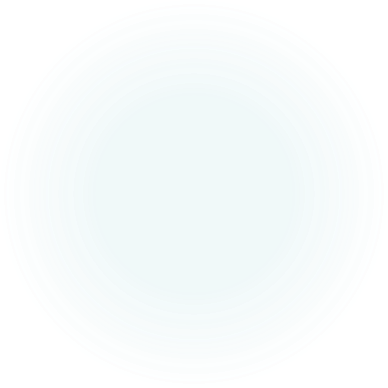 (c) Assuming that the representation in box A is accurate, explain what is wrong with the stoichiometry represented in box B.
(d) After the cell has operated for 30.0 minutes, 0.185 g of Au(s) is deposited on the Au electrode. 
Calculate the number of moles of Au(s) deposited. 


(ii) Calculate the average current that passed through the cell during the deposition of Au(s).
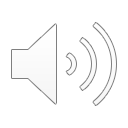 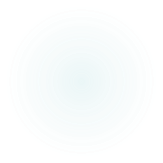